Informal document GRB-62-11-Rev.1/Add.1
(64th GRB, 5-7 September 2016,
 agenda item 7)
Transmitted by the expert from the Netherlands
Strengthening Tyre LimitsInformal doc GRB 62-11-Rev.1
Johan Sliggers
Ministry of Infrastructure and the Environment
The Netherlands
GRB 64, 5-7 September 2016
Prepared for: 
132nd Motor Vehicles Working Group meeting 
agenda item 5, Brussels, 5 July 2016
Transmitted by the expert from the Netherlands
Statistics of tyre label valuesin relation tothe limit values in EC/661/2009
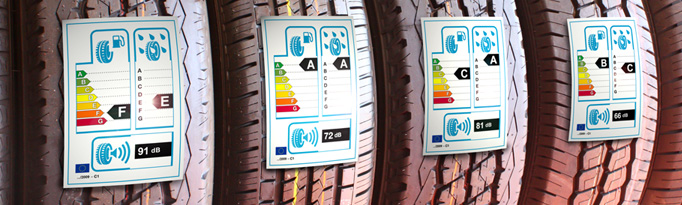 ‒‒
Erik de Graaff

Client: Netherlands Ministry of Infrastructure and Environment
Question of the ministry
What is the actual tyre performance relative to:
the EC/661/2009 limits and
the EC/1222/2009 tyre label classes
Workplan
Collect statistical analysis of tyre label data
Data source: VACO database (Netherlands tyre branch organisation)
C1, C2 and C3 tyres; summer, winter and special
subset of top 7 brands and top 7 sizes
Pro:
Representing 90% of the tyres sold in the Netherlands
Good correlation with performance in the street
Good correlation with OEM tyres and premium tyre brands
Stable data set for multi year evaluation
Con:
B and C brands are not very well represented
This was thought acceptable as the current tyre limits apply earlier for “OEM” tyres compared to “all” tyres
Note: Representativity of a top 6
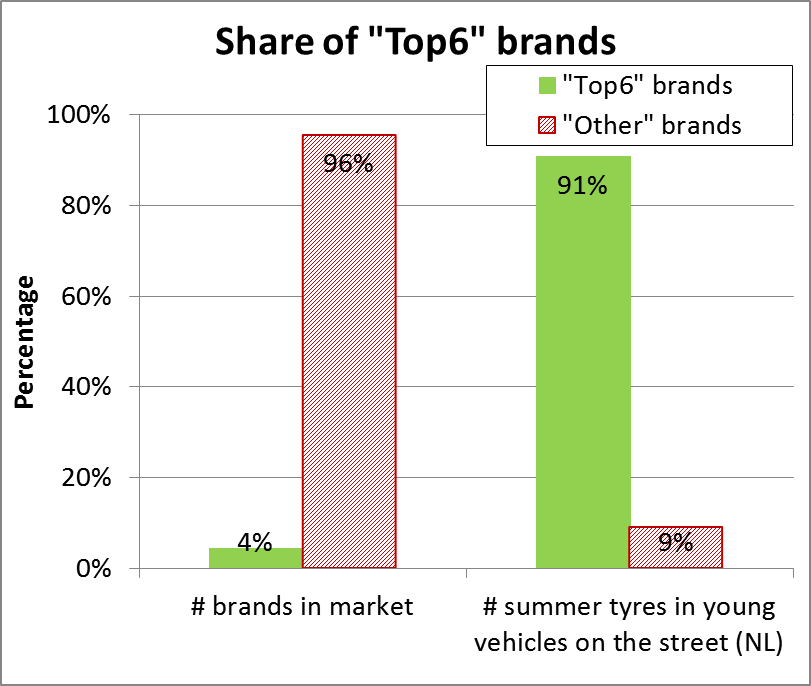 Results
Trends 
2007-2013 (Noise only)
2013-2016 (RR, WG and Noise)

Statistics 2016
Noise of C1 tyres: 2007 vs. 2013
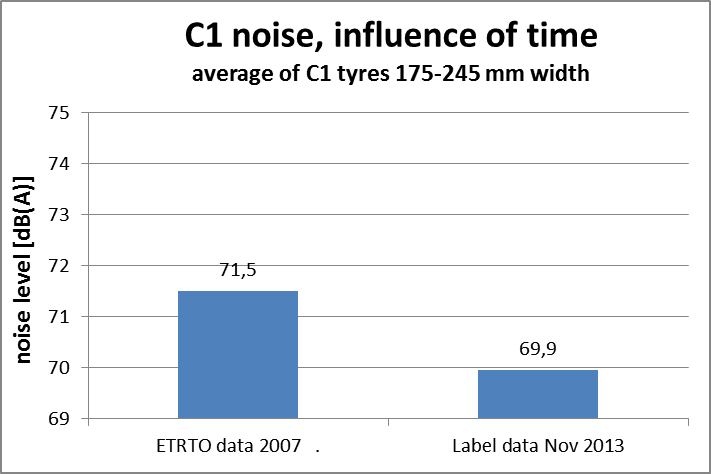 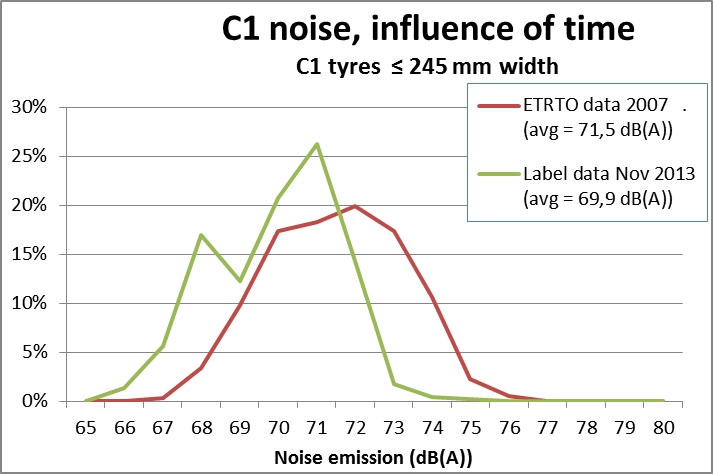 Noise of C2 and C3 tyres: 2007 vs. 2013
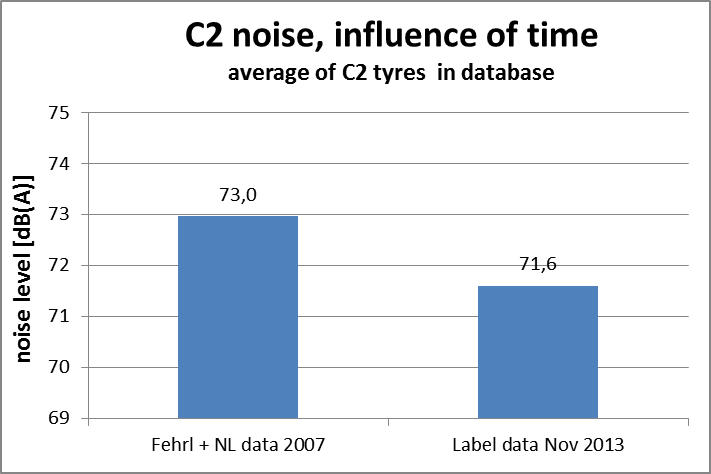 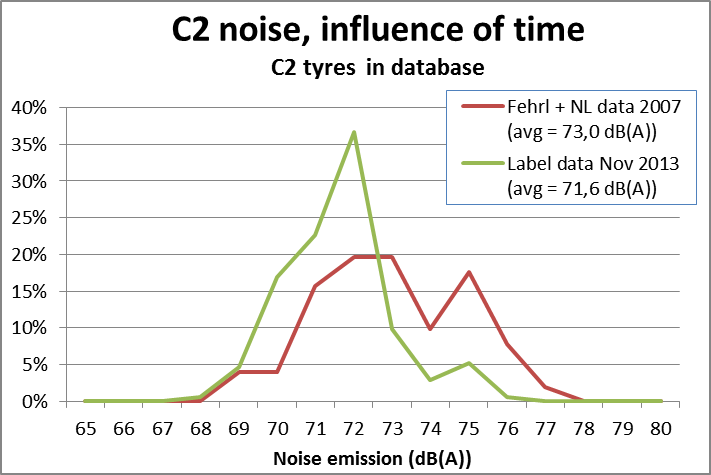 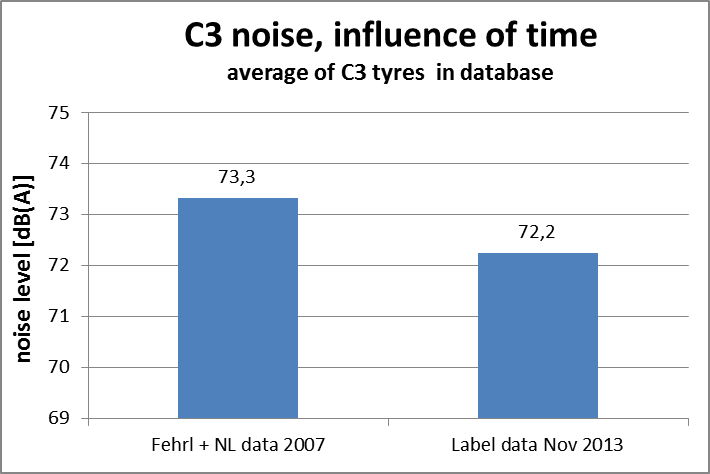 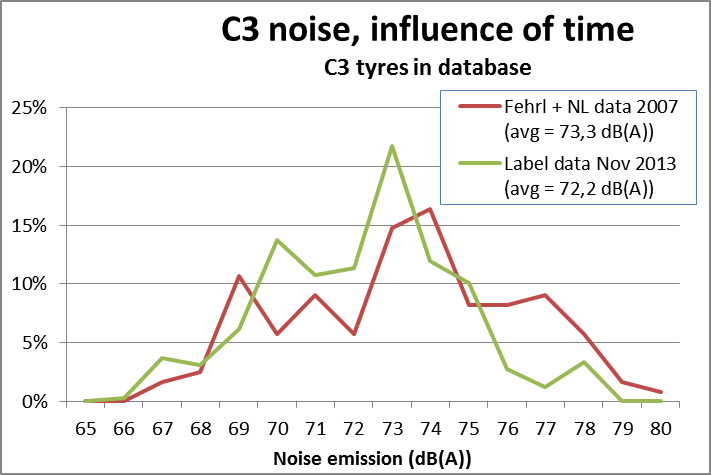 Trends 2013-2016
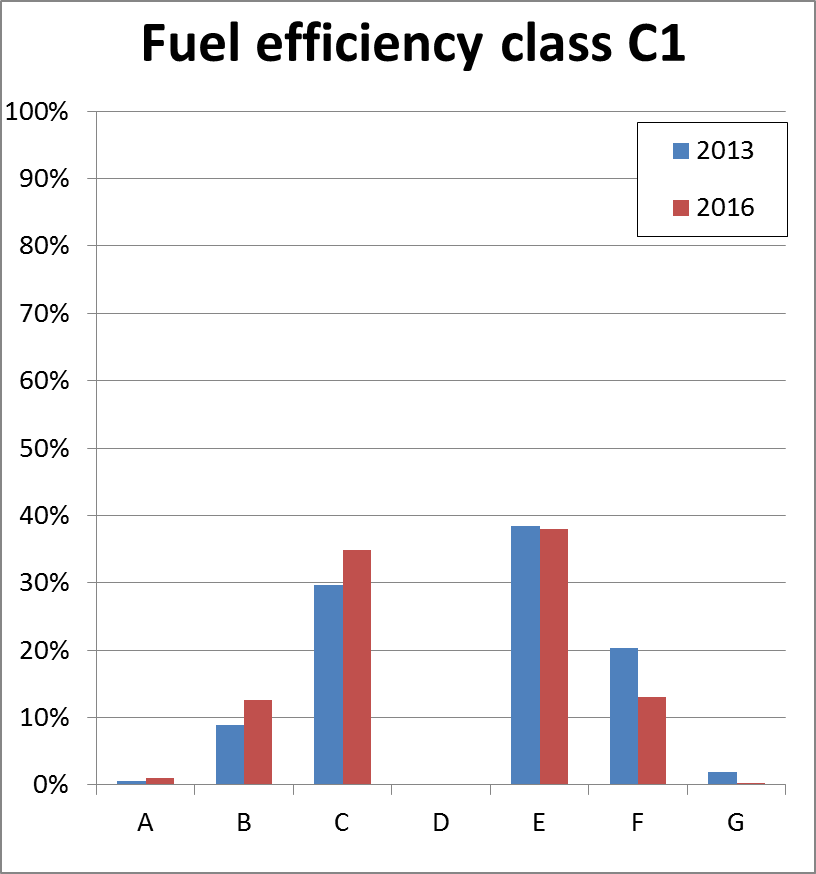 Shift towards better performance
Trends 2013-2016
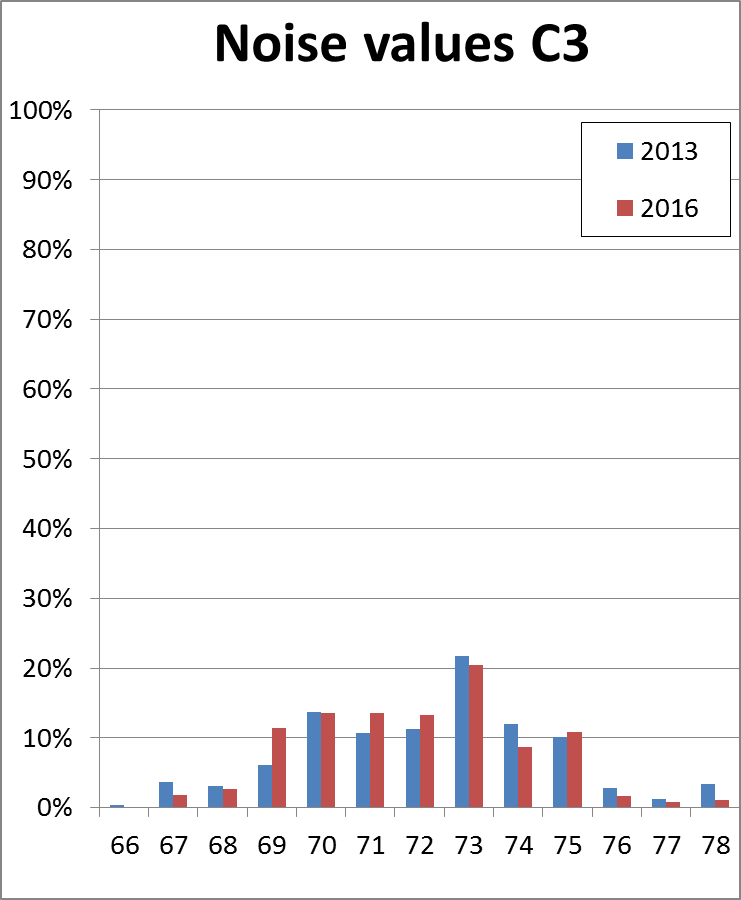 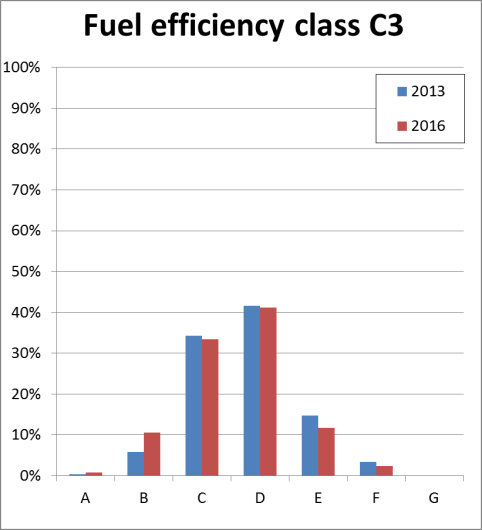 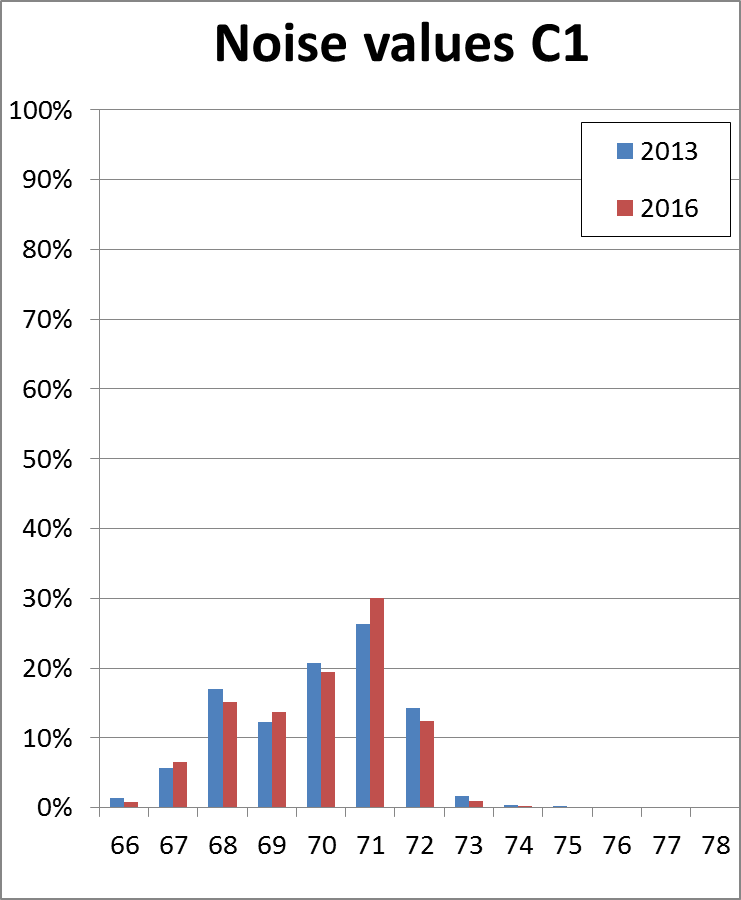 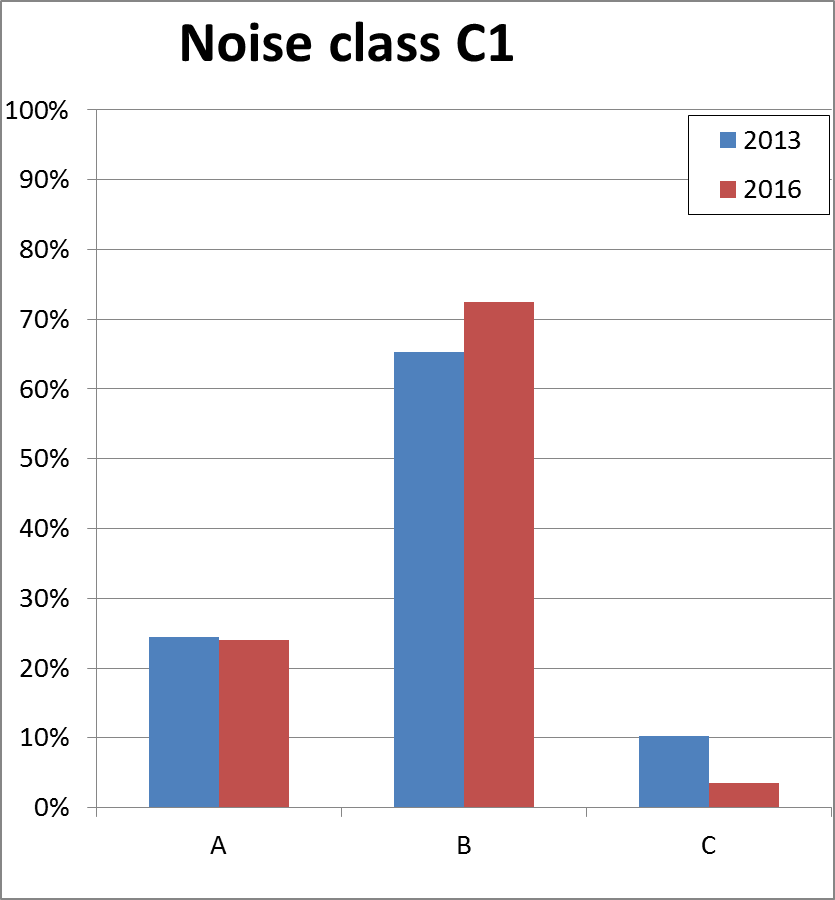 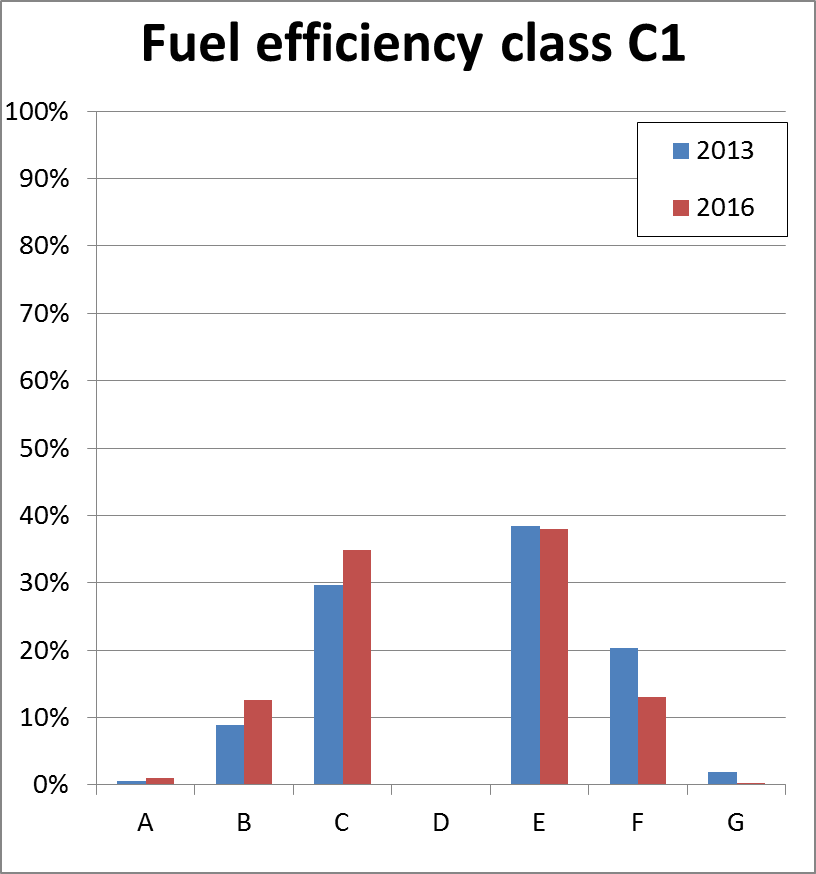 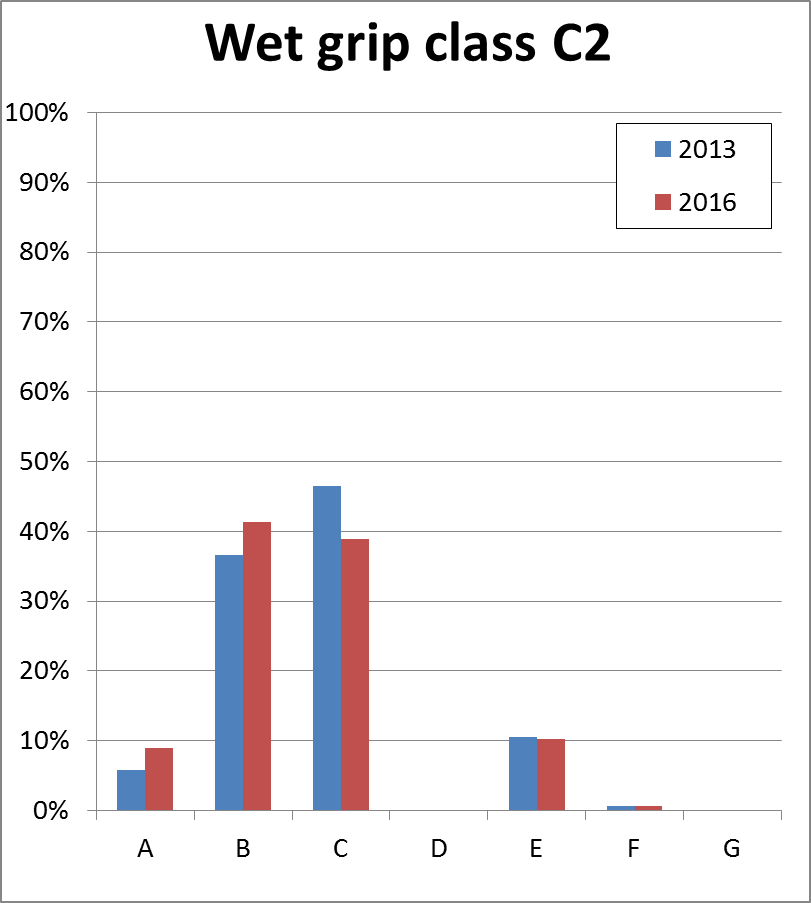 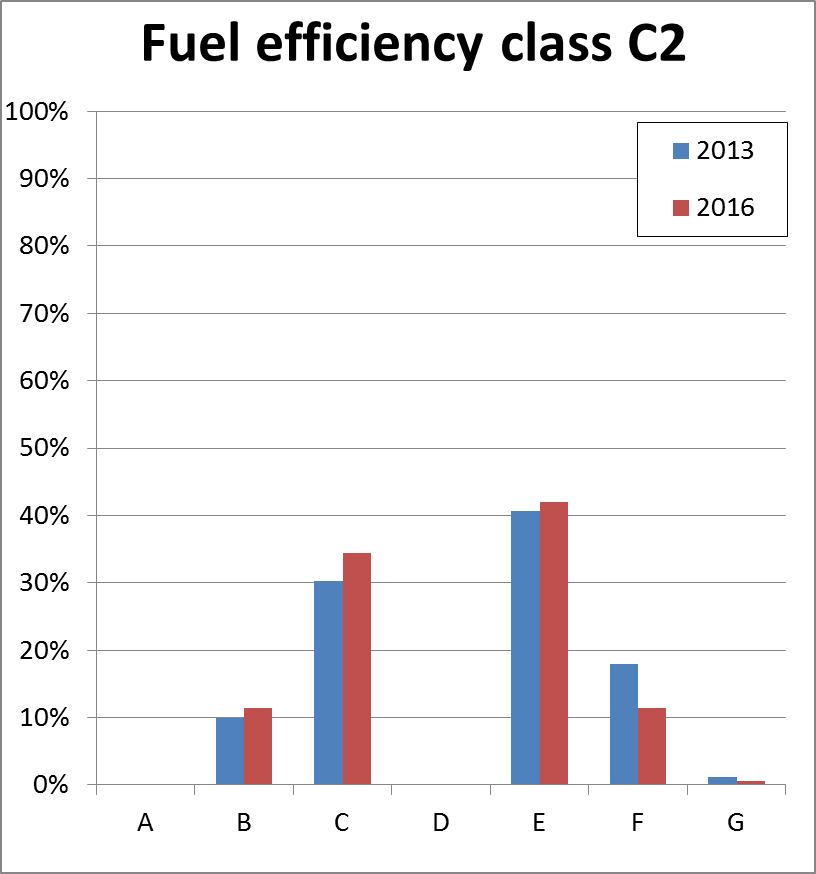 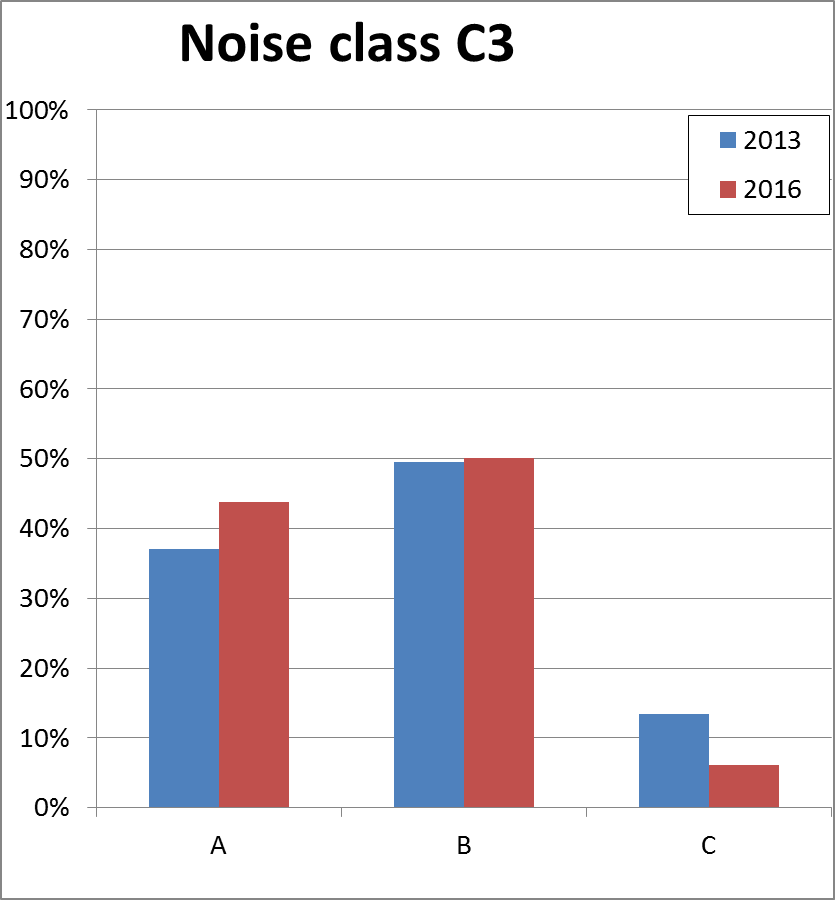 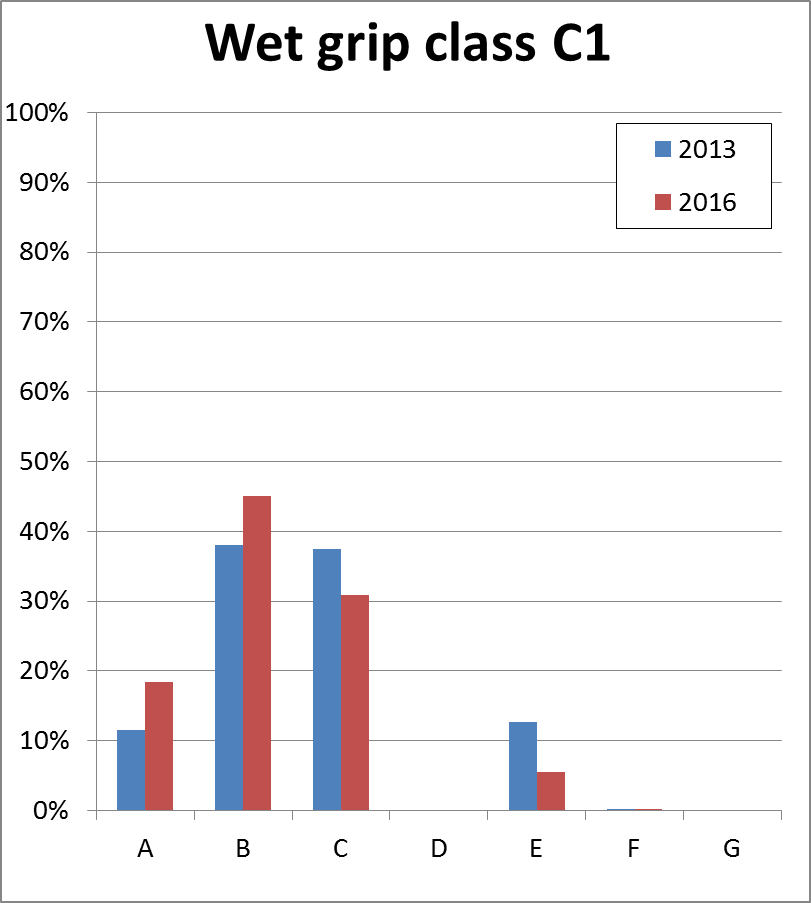 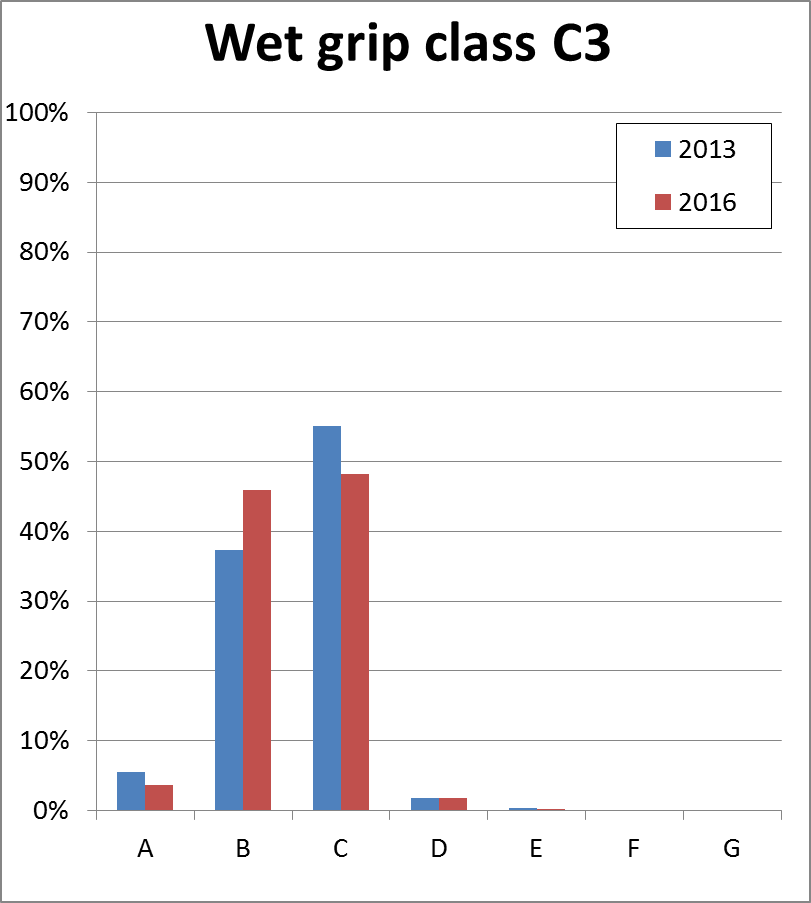 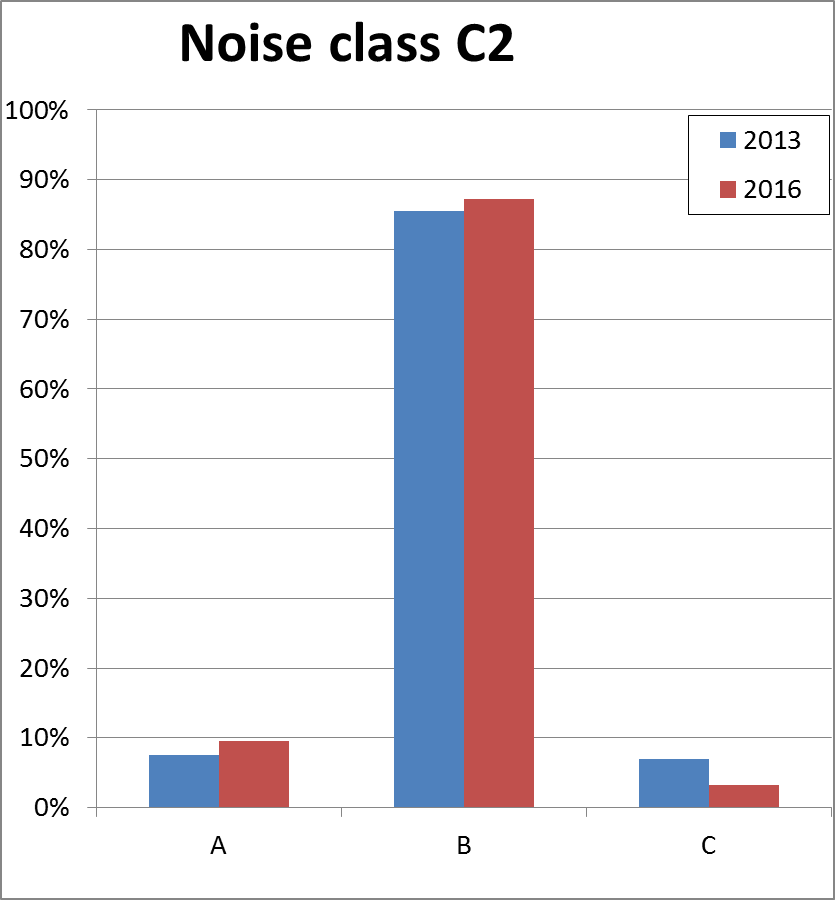 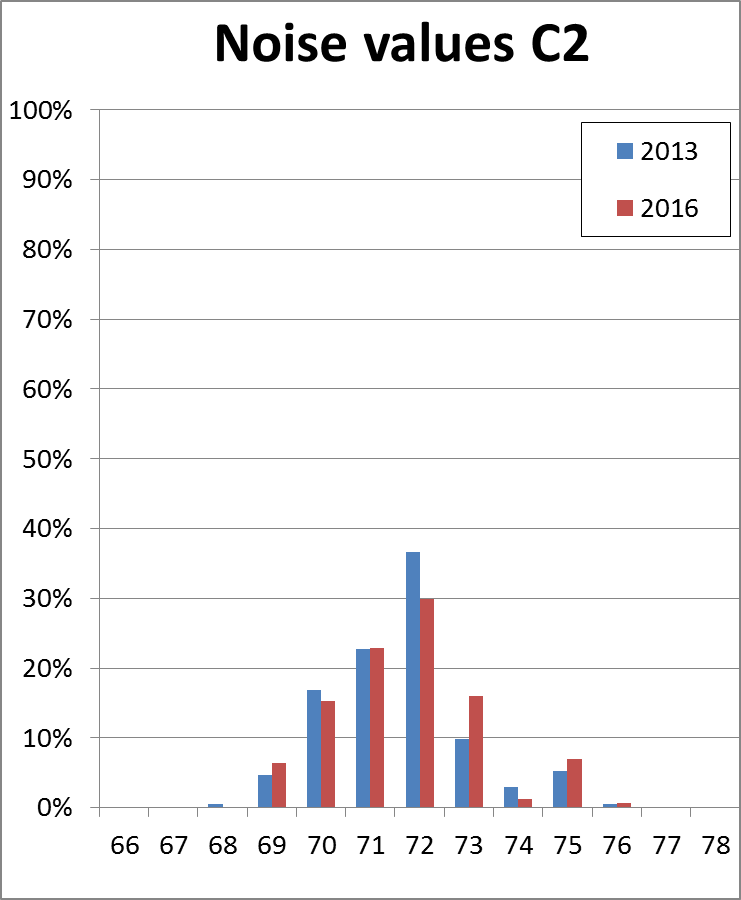 Trends 2013-2016
Consistent trend for better performance in all aspects/classes
2016 Statistics C1 tyres
Blue bars: percentage per label class
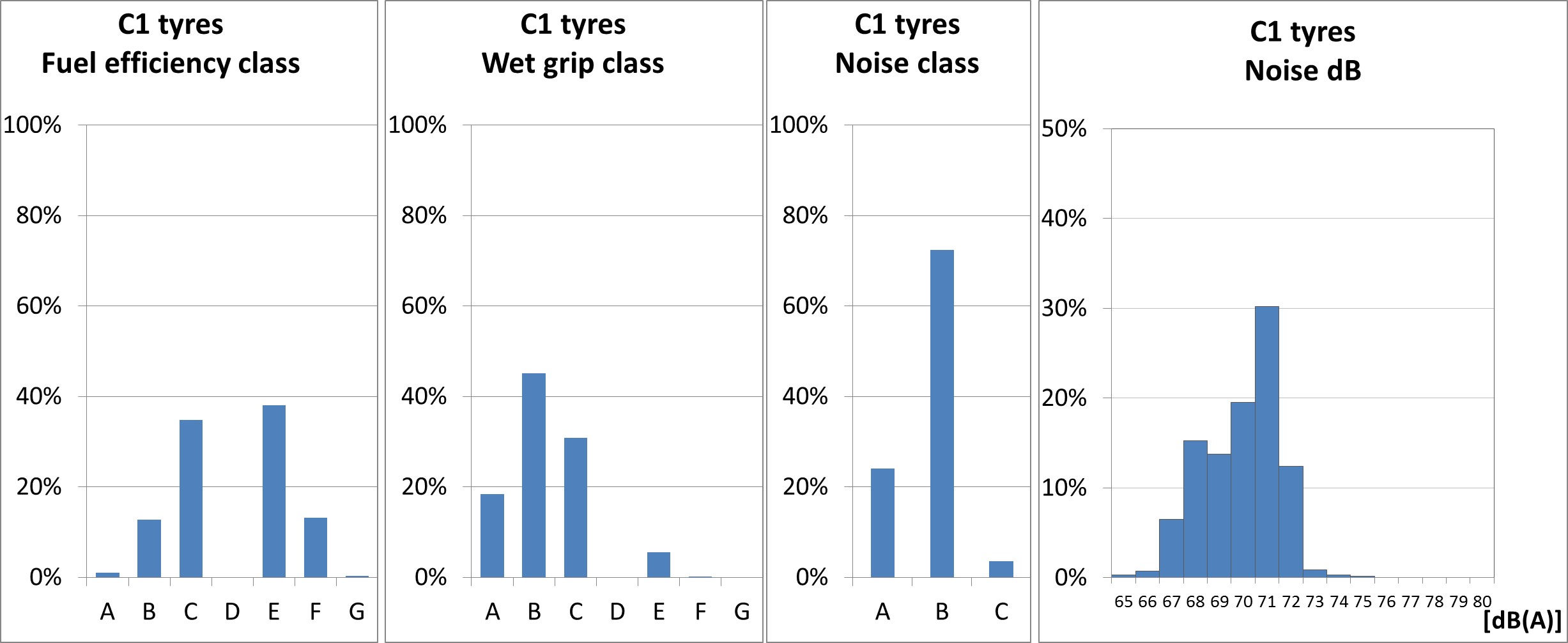 2016 Statistics C1 tyres
Blue bars: percentage per label class
Black lines: cumulative percentage
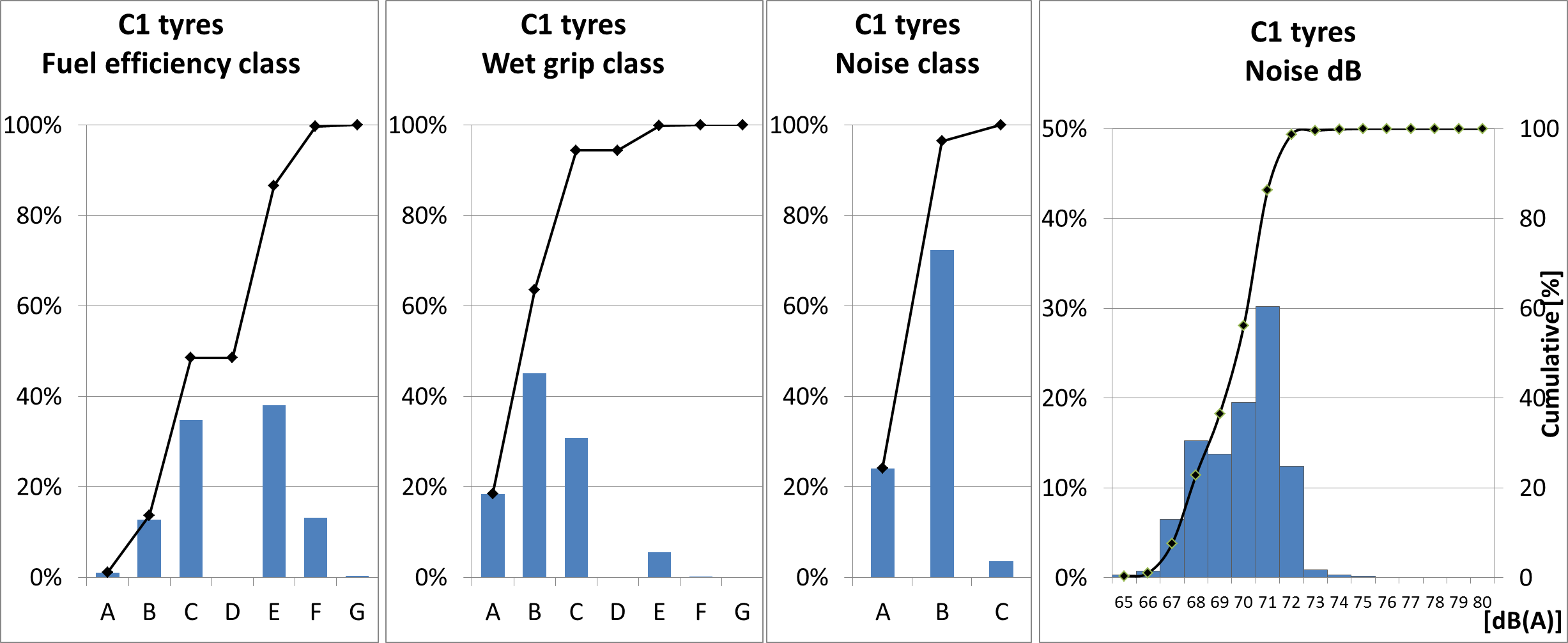 2016 Statistics C1 tyres
Blue bars: percentage per label class
Black lines: cumulative percentage
Orange lines limit value EC/661/2009 (phase 1 and 2)
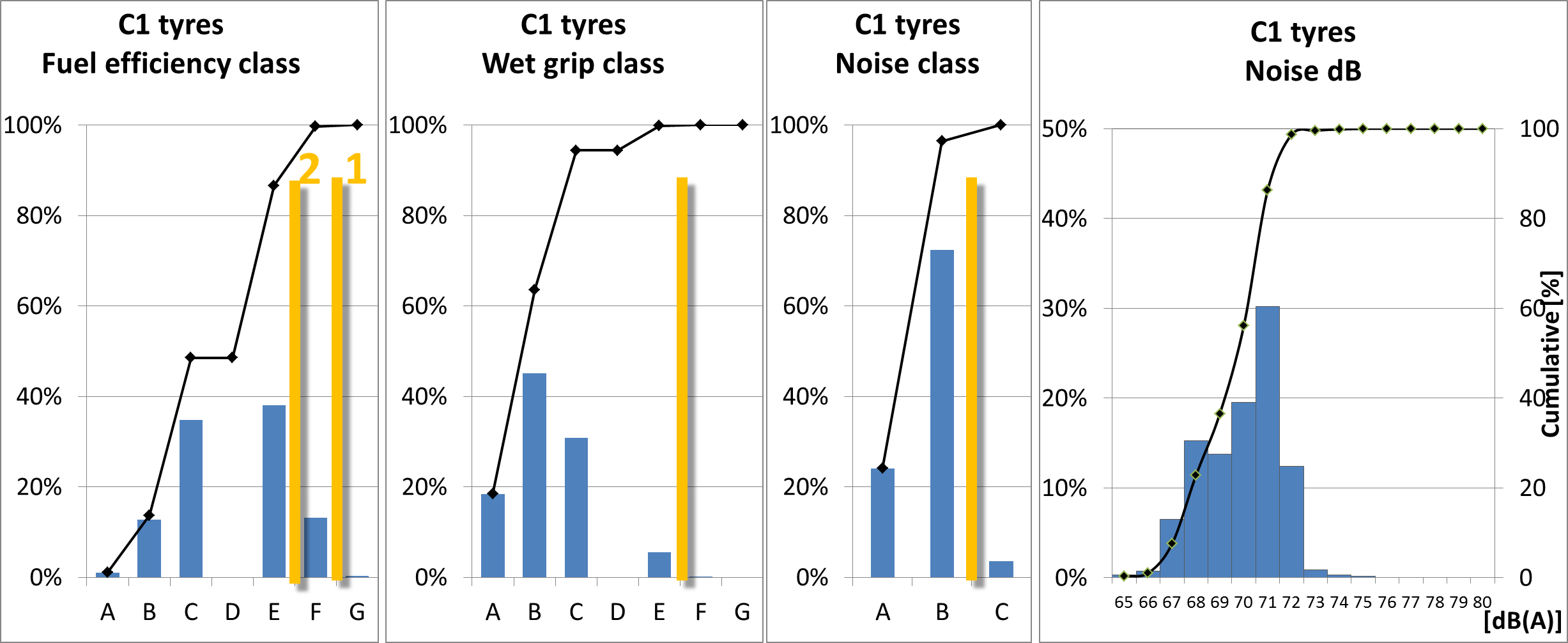 2016 Statistics C2 tyres
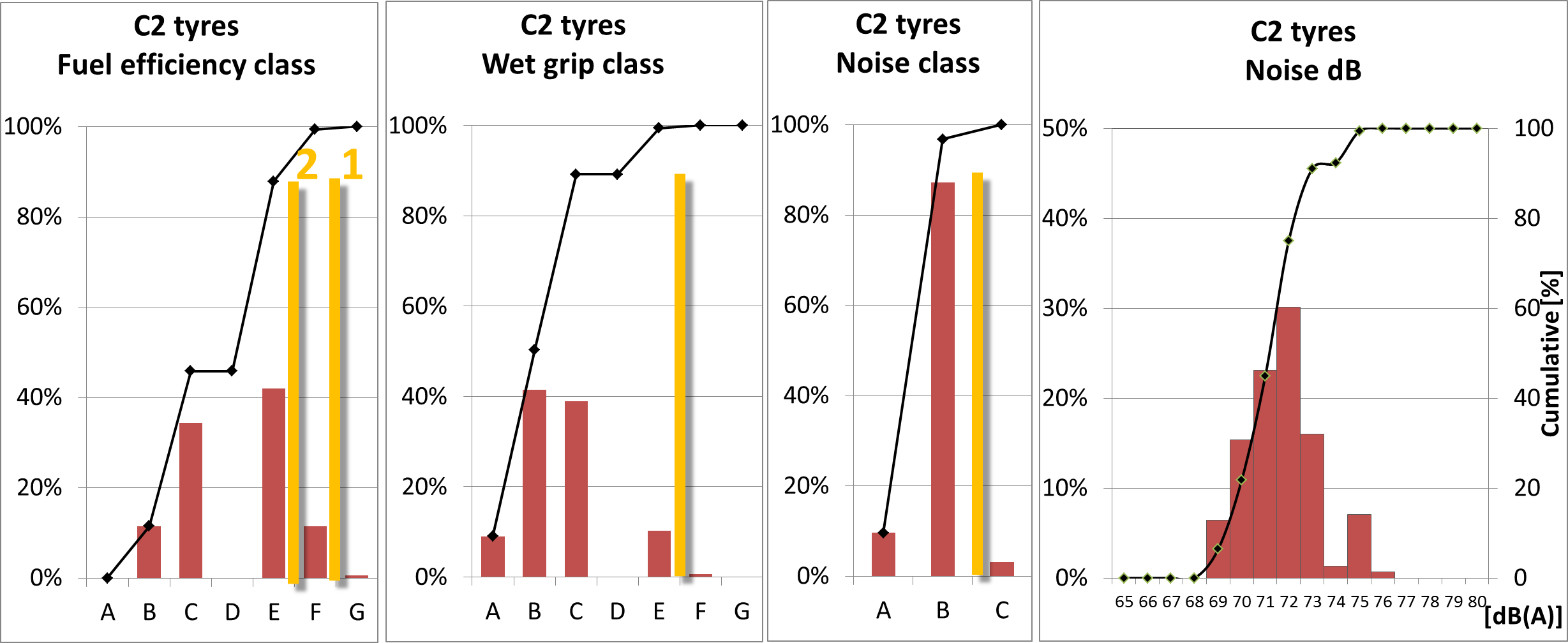 2016 Statistics C3 tyres
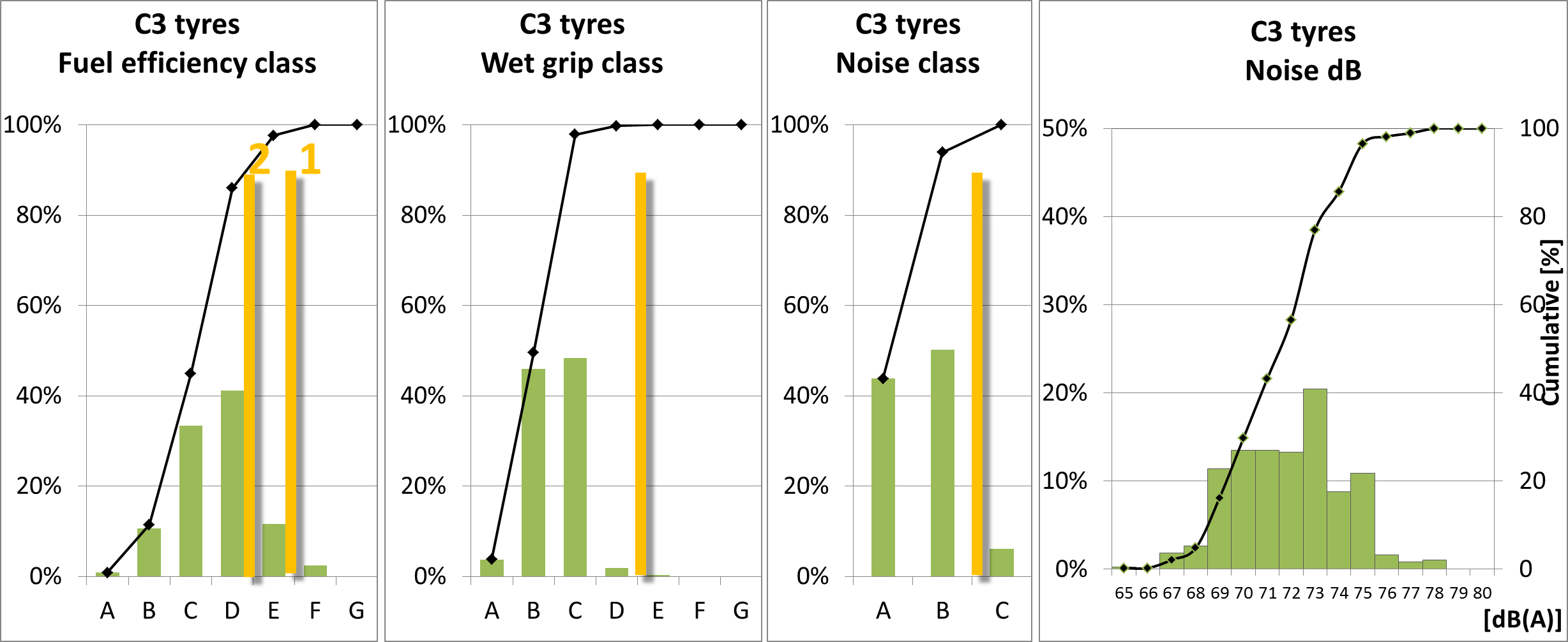 2016 Statistics C3 tyres
Significant number of tyres perform (much) better than the limits
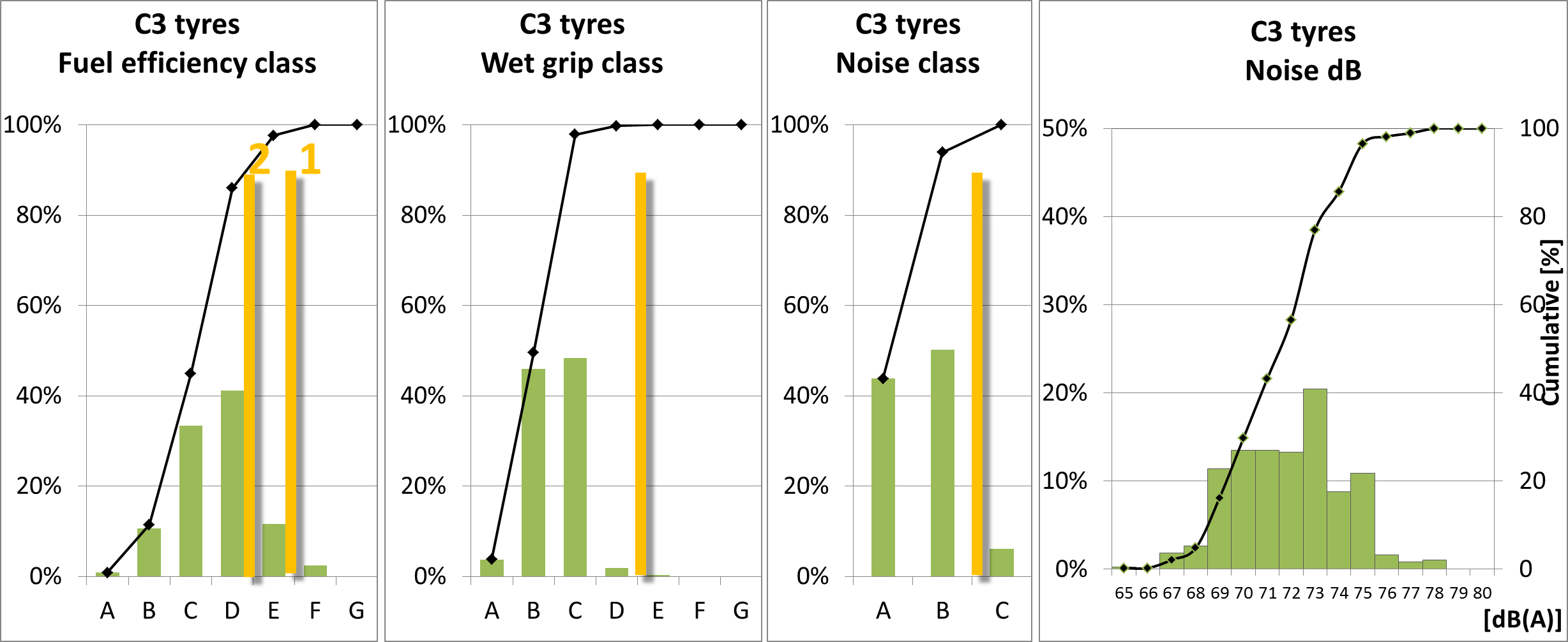 A small percentage of tyres does not meet the 2012 limits
2016 Statistics C3 tyres
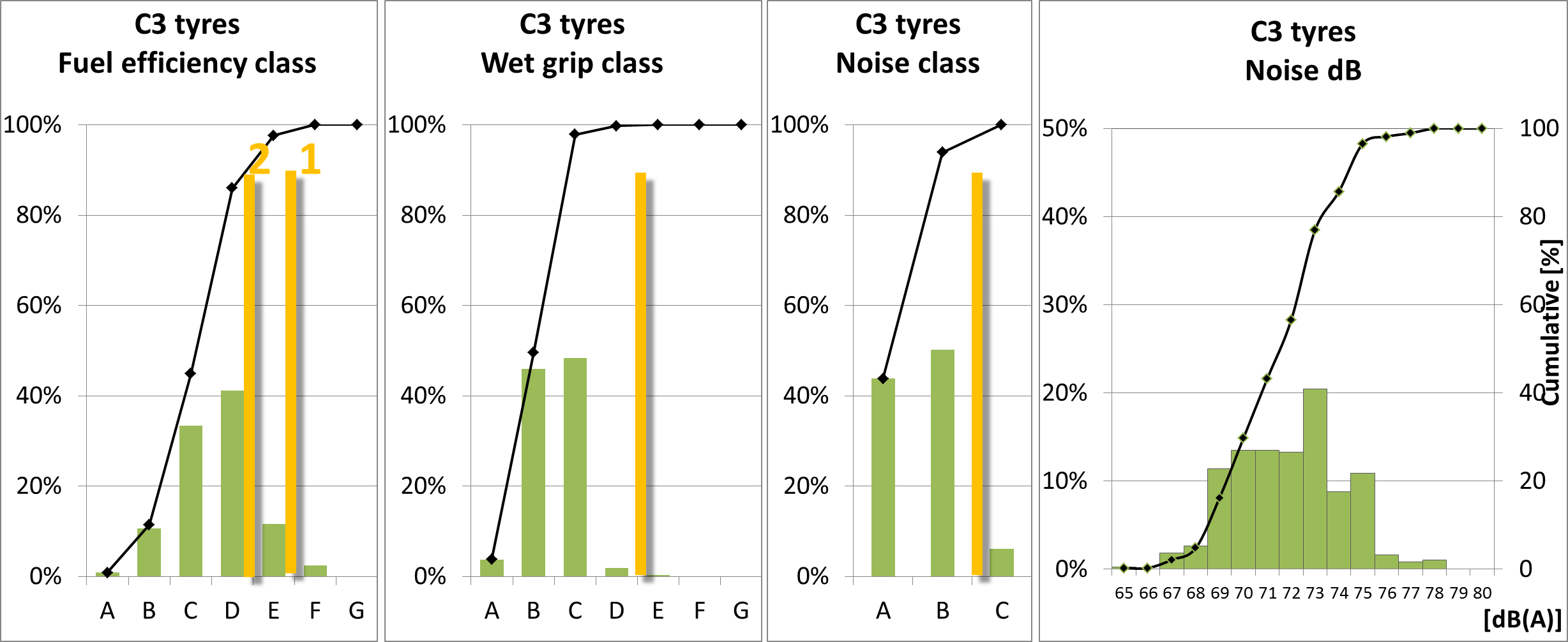 50%
50 percentile complies with “CBA” label
Summary of observations
(contistent) trend for better performance in all aspects/classes

Only a small percentage of the tyres (1-5%) does not yet meet the 2012 limits (Note: these can be legally sold for some time)

Significant number of tyres perform (much) better than the limits

The 50 percentile of these tyres complies roughly with
Label C for Rolling Resistance
Label B for Wet Grip
Label A for Noise
Strengthening Tyre LimitsRegulation 661/2009 and 1222/2009
Johan Sliggers
Ministry of Infrastructure and the Environment
The Netherlands
132nd MVWG, July 2016
The average tyre label in the NLs
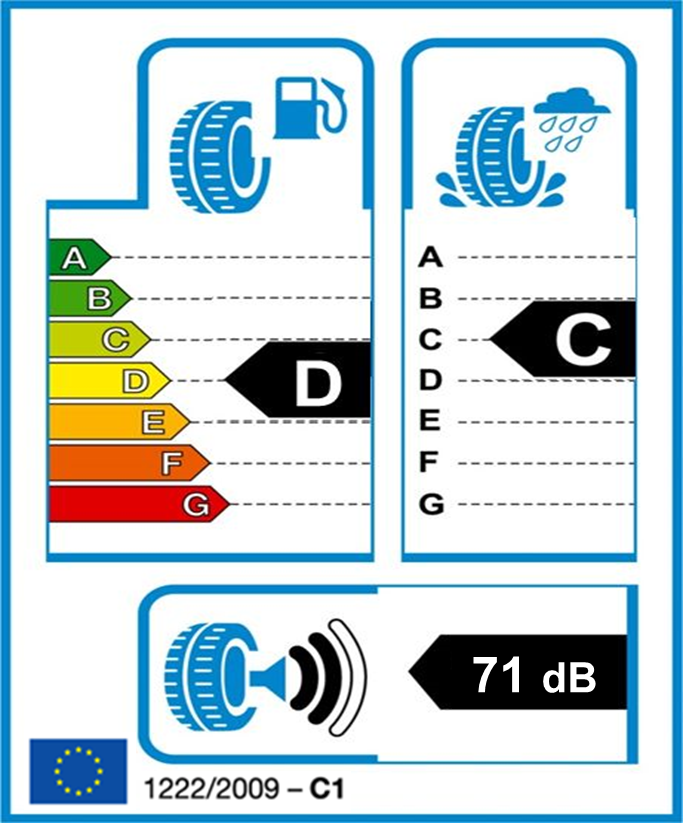 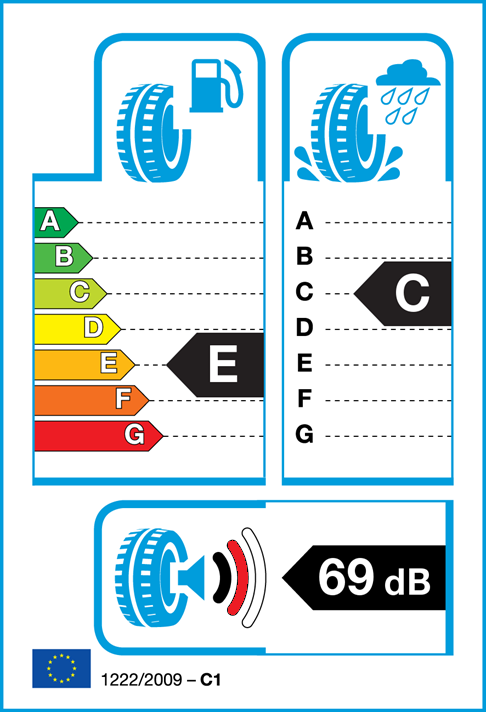 1 	Extra fuel costs per year (17000 km/yr)

2 	Extra braking distance wet road at 80 km/h (Braking distance A=27 m)

3 Noise*
A: 2 times as quiet
B: average
C: 2 times as loud

* Doubling noise is 3 dB
1
2
0 €
0 m
+30 €
+3 m
+6 m
+90 €
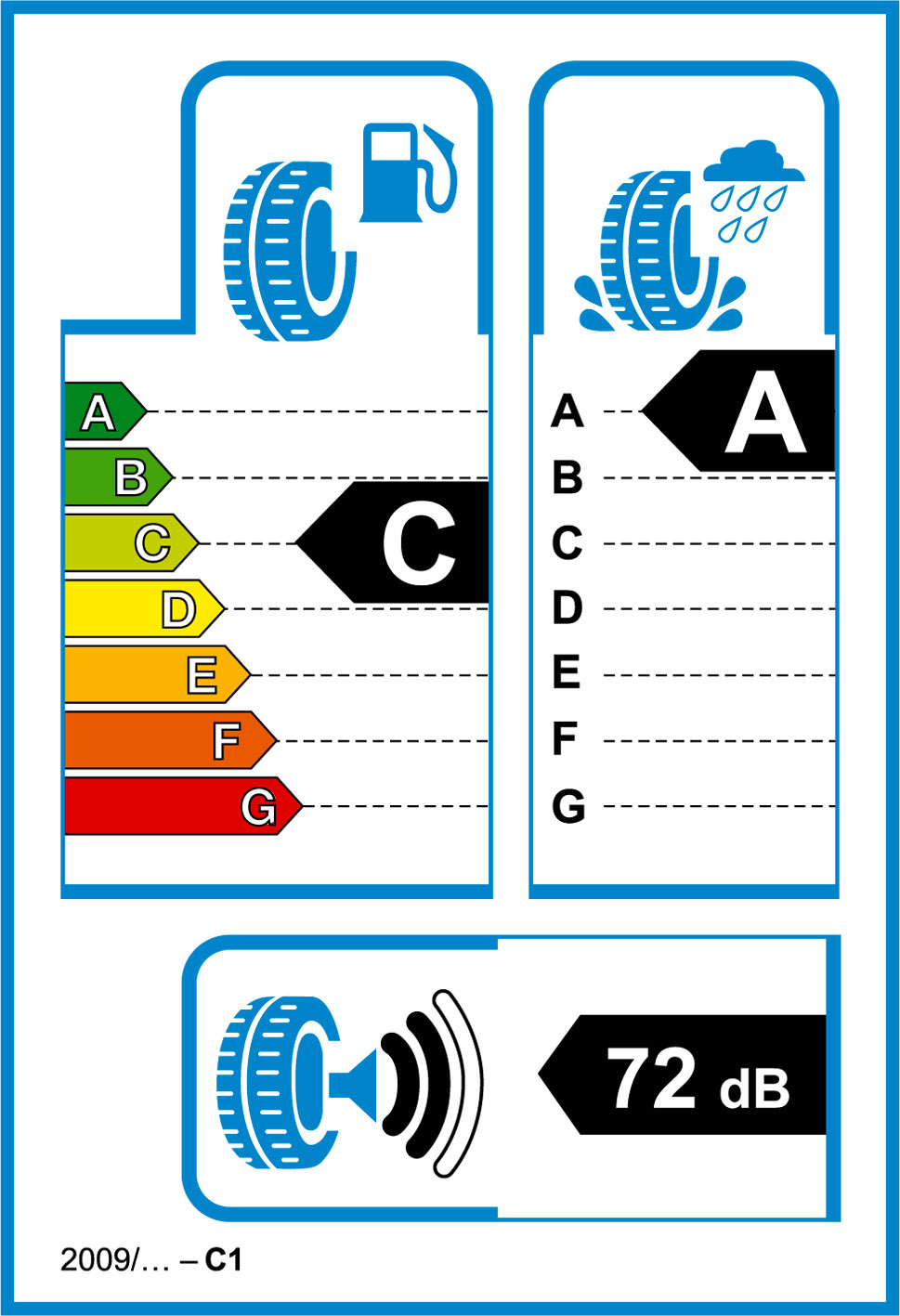 -
-
+150 €
+10 m
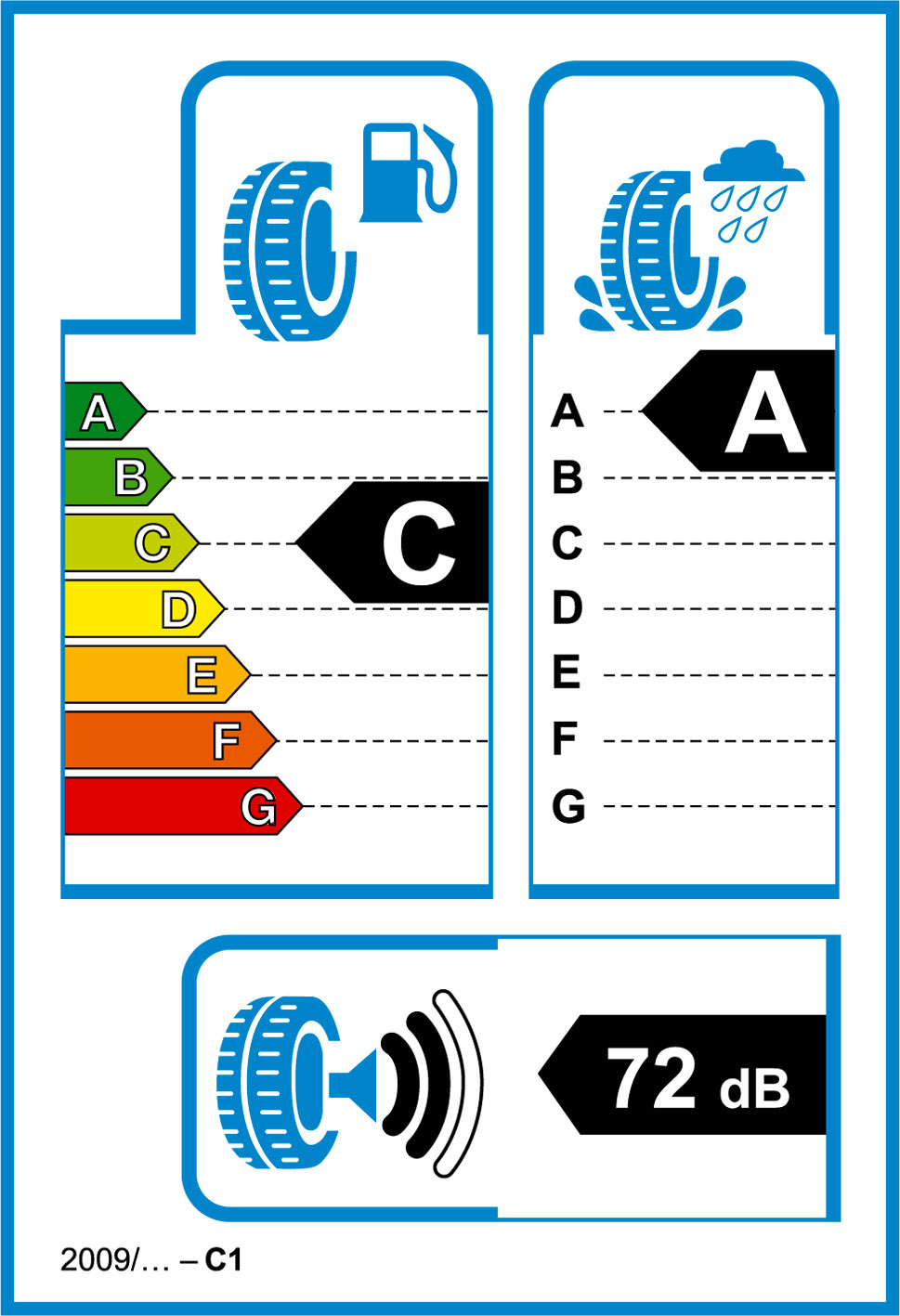 +14 m
+220 €
+250 €
-
C
3
B
A
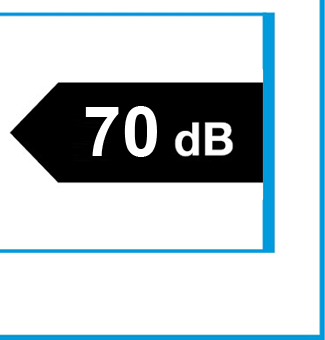 +4 dB
Triple-A tyres – benefits for environment, noise, safety and economy
Results of ‘Potential benefits of Triple-A tyres in the Netherlands’and the EU, a study performed by order of the Dutch Ministry of Infrastructure & Environment
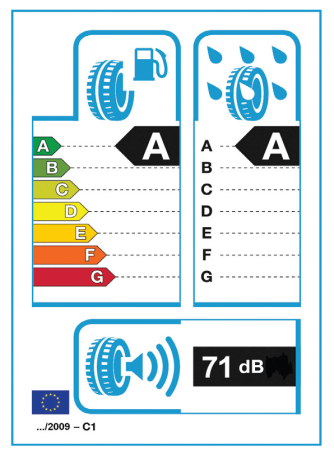 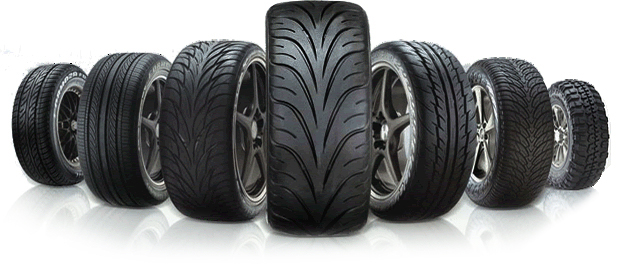 66 dB
source: www.garageadrem.nl
[Speaker Notes: Goedenmiddag,
Titel project.
Mijn naam is Stephan van Zyl, consultant bij STL (TNO).]
Potential Benefits Best Tyres in EU
Tyre label (Reg. 1222/2009)
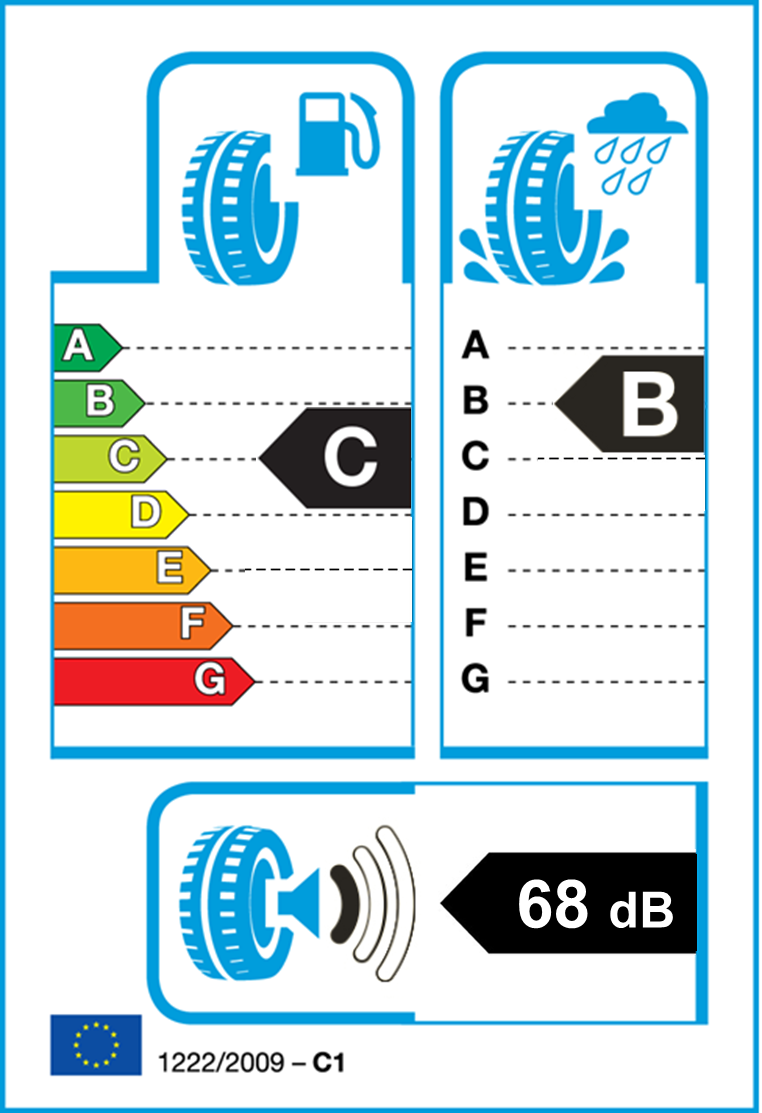 Rolling resistance (Reg. 661/2009)
Wet grip indexes (Reg. 661/2009)
External Noise (Reg. 661/2009)
Tyre label (Reg. 1222/2009)
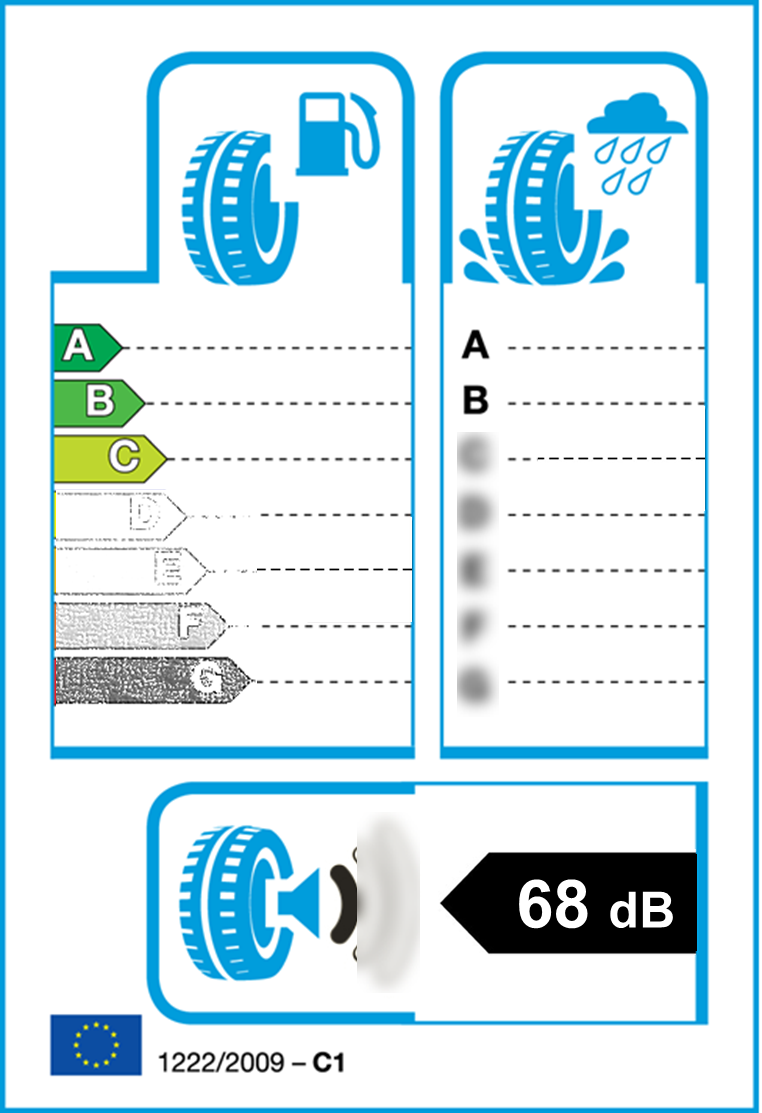 Potential Benefits EU of NLs suggestion
Question to the European Commission
-Please start with the evaluation and subsequent strengthening of the limit values for tyres on wet grip, rolling resistance and noise (Regulation 661/2009).

-Adjust Regulation on Tyre Labelling accordingly (Regulation 1222/2009)
Adjustment to inf doc GRB-62-11-Rev.1
Proposal for amendments to the 02 series of amendments to Regulation 117